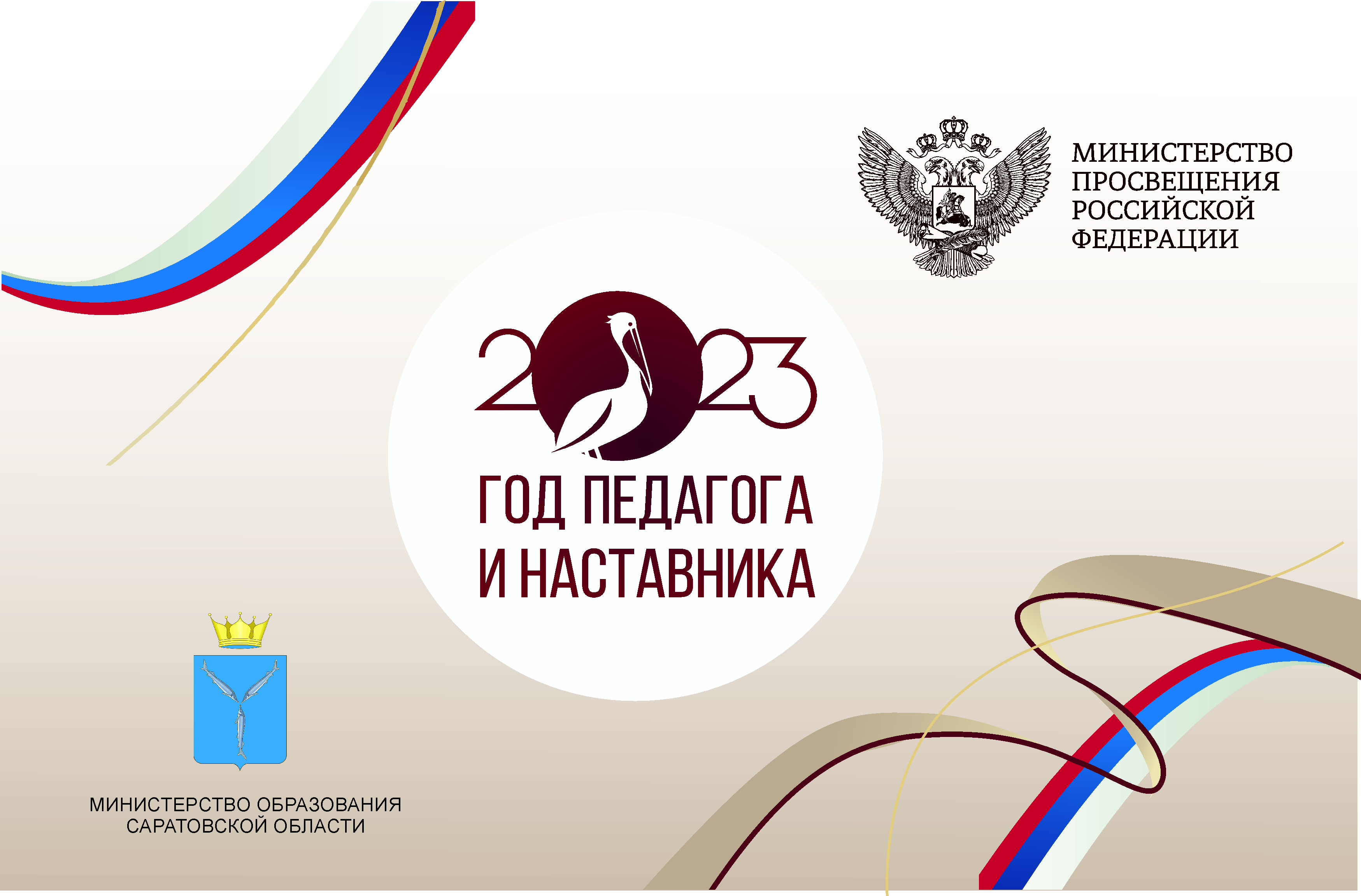 Областной образовательный форум «ПРО.Образование 64. Векторы развития»
Правительство
Саратовской области
Учебно-методическое и информационное методическое обеспечение обновленного ФГОС: акценты на контрольные мероприятия
ФРОЛОВА ЕЛЕНА АЛЕКСАНДРОВНА,
начальник отдела государственного контроля качества образования комитета по государственному контролюи надзору в сфере образования
www.minobr.saratov.gov.ru
1
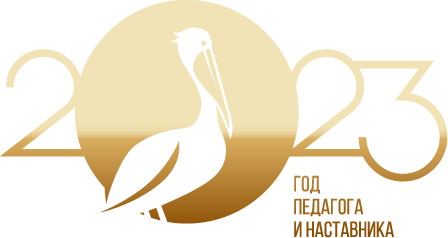 ОСНОВНЫЕ ЗАДАЧИ В ОБЛАСТИ РЕАЛИЗАЦИИ
ГОСУДАРСТВЕННОЙ ОБРАЗОВАТЕЛЬНОЙ ПОЛИТИКИ
Повышения
уровня
функциональной
грамотности
Духовно-
нравственное
просвещение
Обеспечение
новыми
учебниками по
ФГОС
Интеграция проекта
«Разговоры о важном»
в учебно-
воспитательную
работу школ
Введение
ФООП
Инженерное
образование
Историческое
просвещение
Одаренные дети
и ВСОШ
Единый
мотивирующий
мониторинг
Доступность
дошкольного
образования
Регионализация
школ
Школы с низкими
образовательными
результатами
Поддержка учителя:
- цифровой контент и конструкторы учебно-методической литературы
.
Доступность
школьного образования:

малокомплектные школы;
-
«Школа
Минпросвещения
России»
Модернизация
здоровьесберегающего подхода
Формирование
федерального
кадрового резерва
дети-мигранты;
сменность обучения;
школа полного дня;
доступность для детей с ОВЗ
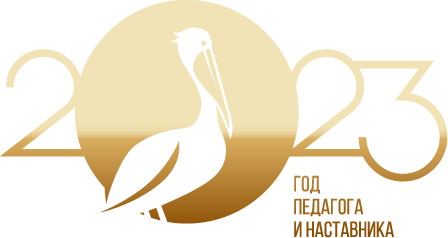 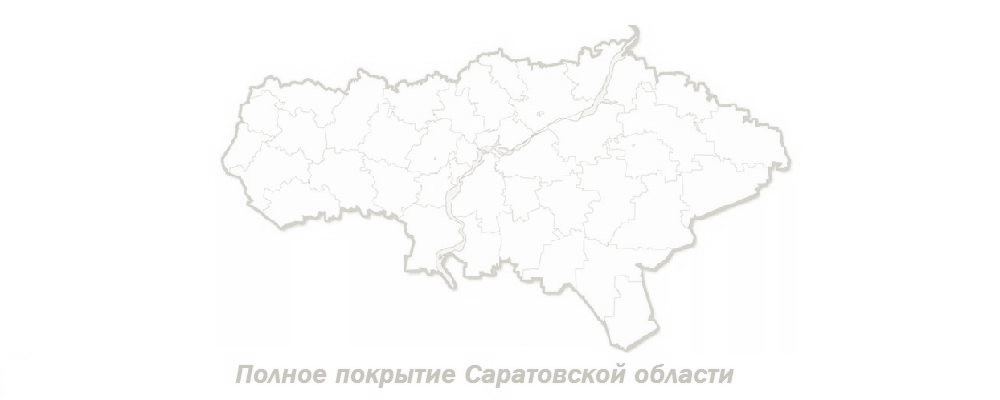 Указ Президента РФ от 21 июля 2020  № 474
«О национальных целях развития Российской Федерации на период до 2030 года»

Указ Президента Российской Федерации от 02.07.2021  № 400 «О Стратегии национальной безопасности Российской Федерации»

Указ Президента Российской Федерации от 9.11.2022№ 809 «Об утверждении Основ государственной политики по сохранению и укреплению традиционных российских духовно-нравственных ценностей»

Указ Президента Российской Федерации от 17.05.2023№ 358 «О Стратегии комплексной безопасности детей в Российской Федерации на период до 2030 года»
ФЕДЕРА ЛЬНЫЙ ЗАКОН 273-ФЗ 
«ОБ ОБРАЗОВАНИИ В РОССИЙСКОЙ ФЕДЕРАЦИИ» от 29 декабря 2012 года
Статья 3. Основные принципы государственной политики и правового регулирования
отношений в сфере образования
4) единство образовательного пространства на территории Российской
Федерации
Единое образовательное пространство – основа сохранения и укрепления образовательного суверенитета страны
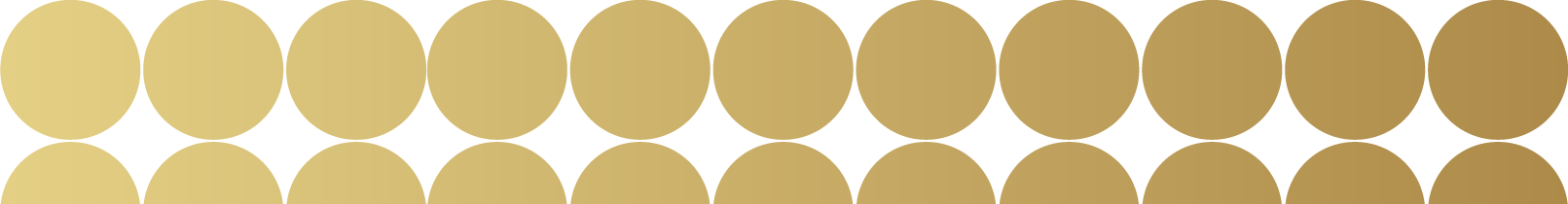 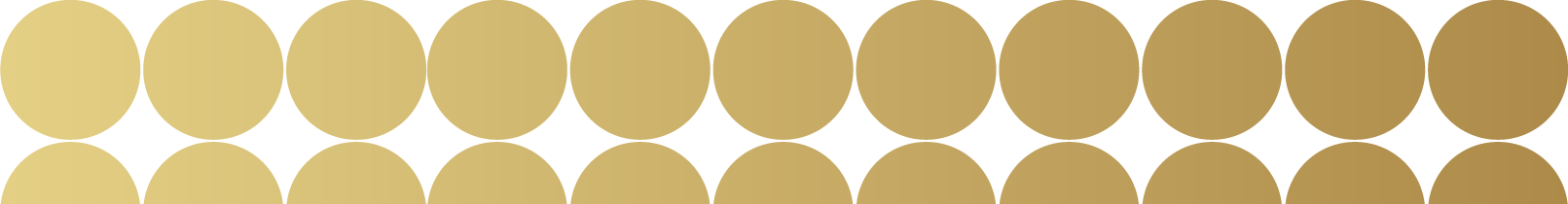 3
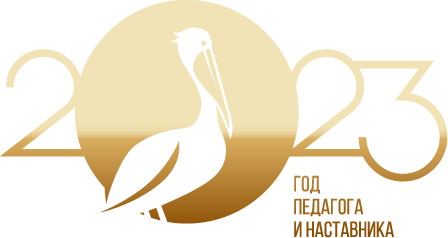 СОЗДАНИЕ ЕДИНОГО ОБРАЗОВАТЕЛЬНОГО ПРОСТРАНСТВА ― 
ОДНА ИЗ ВАЖНЕЙШИХ ЗАДАЧ СИСТЕМЫ ОБРАЗОВАНИЯ
ФЕДЕРАЛЬНЫЕ ГОСУДАРСТВЕННЫЕ ОБРАЗОВАТЕЛЬНЫЕ СТАНДАРТЫ ОБЩЕГО ОБРАЗОВАНИЯ
НОО – приказ от 31.05.2021 № 286 
ООО – приказ от 31.05.2021 № 287
СОО – приказ от 12.08.2022 № 732
ЕДИНСТВО ОБЯЗАТЕЛЬНЫХ ТРЕБОВАНИЙ
к результатам освоения программ 
к структуре программ 
к условиям реализации программ
ФЕДЕРАЛЬНЫЕ ОСНОВНЫЕ ОБЩЕОБРАЗОВАТЕЛЬНЫЕ ПРОГРАММЫ
ФОП НОО – приказ от 18.05.2023 № 372
ФОП ООО – приказ от 18.05.2023 № 370
ФОП СОО – приказ от 18.05.2023 № 371
ЕДИНЫЕ БАЗОВЫЕ ОБЪЕМ И СОДЕРЖАНИЕ ОБРАЗОВАНИЯ определенного уровня и (или) определенной направленности, ПЛАНИРУЕМЫЕ РЕЗУЛЬТАТЫ освоения образовательной программы
ФЕДЕРАЛЬНЫЙ ПЕРЕЧЕНЬ УЧЕБНИКОВ
(Приказ от 21.09.2022 № 858)
РЕАЛИЗАЦИЯ ТРЕБОВАНИЙ к единству содержания образования
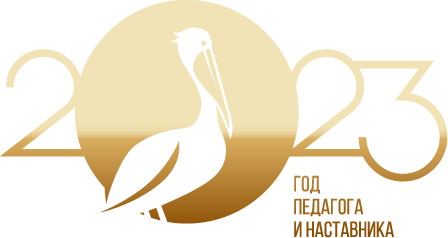 МОДЕЛЬ  ВВЕДЕНИЯ ОБНОВЛЕННЫХ ФГОС
 – СОДЕРЖАНИЕ И РЕЗУЛЬТАТЫ СООТВЕТСТВУЮТ ФООП
ФГОС
ФООП
ФОП НОО, ООО, СОО: СОДЕРЖАТЕЛЬНЫЙ РАЗДЕЛ
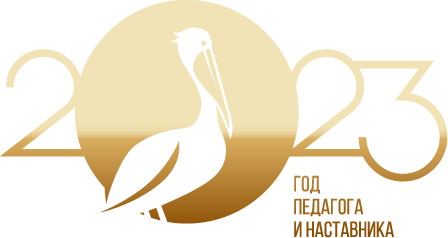 ОБНОВЛЁННЫЕ ФООП
ДЕЙСТВУЮЩАЯ ВЕРСИЯ ФООП
149 ФРП НОО, в том числе:
67 по родному языку
58 по родной литературе
3 ФРП НОО:
русский язык, литературное
чтение, окружающий мир
146 ФРП ООО, в том числе:
55 по родному языку
50 по родной литературе
6 ФРП ООО, СОО:
русский язык, литература, география,
ОБЖ, обществознание, история
110 ФРП СОО, в том числе:
34 по родному языку
33 по родной литературе
Рекомендованы к утверждению (протокол
заседания ФУМО от 14 апреля 2023 г. № 1/23)
ч. 6.1 ст.12
Содержание и планируемые результаты разработанных
образовательными организациями образовательных
программ должны быть не ниже соответствующих
содержания и планируемых результатов федеральных
программ
Утверждены приказами Минпросвещения
России 18 мая 2023 г.
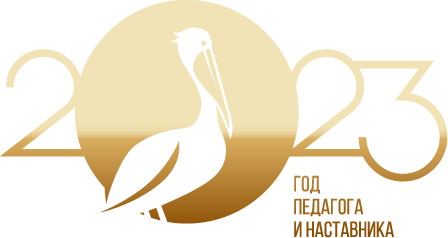 ВЫБОР УЧЕБНИКА НА ОСНОВЕ НОРМАТИВНЫХ ДОКУМЕНТОВ
ЕДИНЫЕ УЧЕБНИКИ
Текущий ФПУ (2022 г.)
Старый ФПУ
2241 учебник
Новый ФПУ (2023 г.)
учебники + учебные пособия
941 учебник
Единые государственные учебники по истории
для 10–11 классов (до 1 сентября 2023 г.);
Государственные учебники
Учебники, включенные
в ФПУ до 2022 г.:
до 11 завершенных
линеек учебников по
каждому учебному
предмету
Учебники, включенные
в ФПУ после 2022 г.:
1 завершенная линейка
учебников по каждому
предмету (кроме истории)
по русскому языку, литературе, окружающему миру, обществознанию, географии, ОБЖ (до 1 марта 2024 г.)
ЭЛЕКТРОННЫЕ ОБРАЗОВАТЕЛЬНЫЕ РЕСУРСЫ
Включено в федеральный
Находятся на экспертизе в 2023 г.:
563 ЭОР
Поступило в 2022/2023 гг.:
2409 ЭОР
перечень в 2022 г.:
180 ЭОР
Задача: после включения государственных учебников в ФПУ обеспечить ими обучающихся в соответствии с нормативами ФГОС
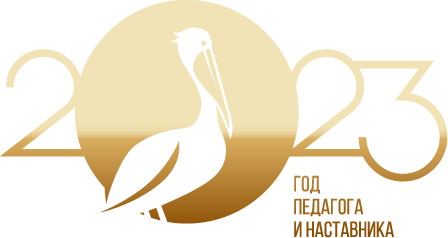 СТАТУС УЧЕБНЫХ ПОСОБИЙ
Использование учебных пособий закреплено Федеральным законом «Об образовании в Российской Федерации» и Федеральными государственными образовательными стандартами
№ 273-ФЗ «Об образовании в Российской Федерации»
Федеральные государственные образовательные стандарты
Статья 18. Печатные и электронные образовательные и информационные ресурсы 
4. Организации, осуществляющие образовательную деятельность по имеющим государственную аккредитацию образовательным программам начального общего, основного общего, среднего общего образования, для использования при реализации указанных образовательных программ используют: 
2) учебные пособия, выпущенные организациями, входящими в перечень организаций, осуществляющих выпуск учебных пособий …
36.1 Организация должна предоставлять не менее одного учебника и (или) учебного пособия в печатной форме, … на каждого обучающегося по учебным предметам: русский язык, математика, окружающий мир, литературное чтение, иностранные языки, 
а также не менее одного учебника и (или) учебного пособия в печатной и (или) электронной форме, … на каждого обучающегося по иным учебным предметам (дисциплинам, курсам) входящим как в обязательную часть учебного плана указанной программы, так и в часть, формируемую участниками образовательных отношений.
Статья 35. Пользование учебниками, учебными пособиями, 
средствами обучения и воспитания
2. Обеспечение учебниками и учебными пособиями, а также учебно-методическими материалами, средствами обучения и воспитания организаций, осуществляющих образовательную деятельность по основным образовательным программам, в пределах федеральных государственных образовательных стандартов … осуществляется за счет бюджетных ассигнований федерального бюджета, бюджетов субъектов Российской Федерации и местных бюджетов
37.3. Организация должна предоставлять не менее одного учебника и (или) учебного пособия в печатной форме, … на каждого обучающегося по учебным предметам: русский язык, математика, физика, химия, биология, литература, география, история, обществознание, иностранные языки, информатика, а также не менее одного учебника и (или) учебного пособия в печатной и  (или) электронной форме, … на каждого обучающегося по иным учебным предметам (дисциплинам, курсам), входящим как в обязательную часть учебного плана указанной программы, так и в часть, формируемую участниками образовательных отношений.
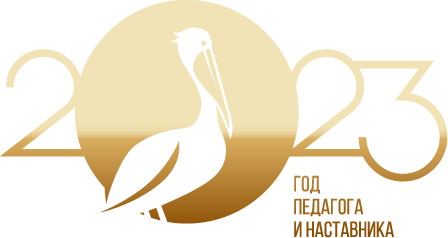 ПРАВО НА ПОЛЬЗОВАНИЕ 
БИБЛИОТЕЧНО-ИНФОРМАЦИОННЫМИ РЕСУРСАМИ
ЧАСТЬ 1 СТАТЬИ 34 ФЕДЕРАЛЬНОГО ЗАКОНА № 273-ФЗ
ЧАСТЬ 2 СТАТЬИ 5.57 КОДЕКСА РФ ОБ АДМИНИСТРАТИВНЫХ ПРАВОНАРУШЕНИЯХ 
ОТ 30 ДЕКАБРЯ 2001 ГОДА № 195-ФЗ
1. Обучающимся предоставляются академические права на:
20) бесплатное пользование библиотечно-информационными ресурсами, учебной, производственной, научной базой образовательной организации
Статья 5.57. Нарушение права на образование и предусмотренных законодательством об образовании прав и свобод обучающихся образовательных организаций
2. Нарушение или незаконное ограничение предусмотренных законодательством об образовании прав и свобод обучающихся образовательных организаций либо нарушение установленного порядка реализации указанных прав и свобод -
(в ред. Федерального закона от 02.07.2013 N 185-ФЗ)
влечет наложение административного штрафа на должностных лиц в размере от десяти тысяч до тридцати тысяч рублей; на юридических лиц - от пятидесяти тысяч до ста тысяч рублей.
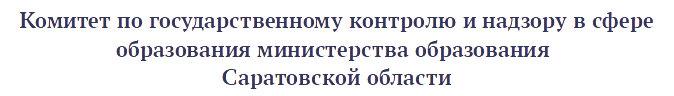 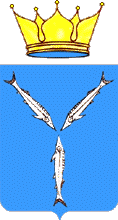 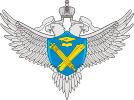 Адрес: 410002, г. Саратов, ул. Соляная, 15.
Тел. 8 (845 2) 49-92-85
E-mail: nadzor@minobr.saratov.gov.ru
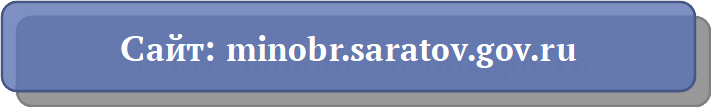 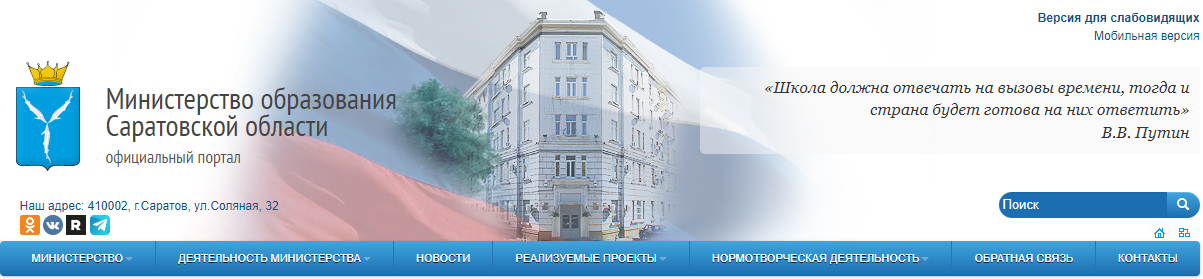